Moje první prezentace
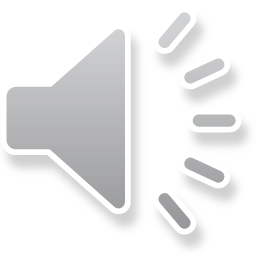 Pavel Dvořák
GVM
Nastavení prezentace
Poměr stran (4:3, 16:9)
Barva pozadí
Barva písma
Dostatečný kontrast pozadí x písmo
Typ písma – ne patkové pro malé písmenka
Pro celou prezentaci / pro daný snímek
P. Dvořák, ICT
2
Formát textu
Prokládat text obrázky, grafy, ..
Použít barvy, podbarvení, ohraničení, …
Ne patkové písmo
Krátké texty
Strukturované
Pravidlo 5x5
Odrážky, číslování, odsazení
Dlouhý text jen u citací
Velikost písma – záleží na místnosti
P. Dvořák, ICT
3
Obrázky
Dobrá kvalita
Licence
Public Domain
Creative Commons
Volné dílo
Vlastní
Komerční
U grafů min. informací, ale důležité
Ohraničení, podbarvení, popisky, …
P. Dvořák, ICT
4
Tabulky
V PP jen jednoduché tabulky
Vkládáme z Wordu, či lépe z Excelu
Grafy – zjednodušené z Excelu
P. Dvořák, ICT
5
Rovnice a video
Video
Odkaz na server
Samostatně v PC – přehrát v playeru
obraz
Zvuk
Nepřehrávat přímo v PP!
P. Dvořák, ICT
6
Video a zvuk
https://youtu.be/i3mgj4D-ocI
P. Dvořák, ICT
7
Záznam obrazovky
P. Dvořák, ICT
8